146. Dejo El Mundo y Sigo a Cristo
Dejo el mundo, y sigo a Cristo,
Porque el mundo pasará;
Mas su amor, amor bendito,
Por los siglos durará.

Coro:
¡Oh, qué gran misericordia!
¡Oh, de amor sublime don!
¡Plenitud de vida eterna!
¡Prenda viva de perdón!
2. Dejo el mundo, y sigo a Cristo,
Paz y gozo en Él tendré;
Y al mirar que va conmigo
Siempre salvo estaré.

Coro:
¡Oh, qué gran misericordia!
¡Oh, de amor sublime don!
¡Plenitud de vida eterna!
¡Prenda viva de perdón!
3. Dejo el mundo, y sigo a Cristo;
Su sonrisa quiero ver
Como luz que mi camino
Haga aquí resplandecer.

Coro:
¡Oh, qué gran misericordia!
¡Oh, de amor sublime don!
¡Plenitud de vida eterna!
¡Prenda viva de perdón!
4. Dejo el mundo, y sigo a Cristo,
Acogiéndome a su cruz.
Y después iré a verle
Cara a cara en plena luz.

Coro:
¡Oh, qué gran misericordia!
¡Oh, de amor sublime don!
¡Plenitud de vida eterna!
¡Prenda viva de perdón!
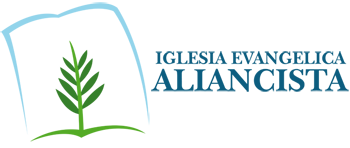